Role of Scholar Liaisons – Critical Allies and Advocates
Promote awareness and participation
Support the development of Fulbright-friendly policies
Create a culture that encourages international exchange
Celebrate success with the program
Applicant Considerations
Release time
Tenure/Promotion
Salary
Benefits
Release Time
Scholar awards generally range from 2 to 12 months (Flex and Global)
Is release time set or scheduled?
Can junior faculty get release time? 
Can adjunct faculty go and be offered work on their return?
Grant a leave of absence, maintain salary and sabbatical eligibility.​
Tenure/Promotion
How will  a Fulbright affect their career?
Does international experience count towards tenure, promotion, or merit?
Are faculty development benefits of lecturing awards recognized equally with research awards?
Can junior faculty accept a Fulbright without jeopardizing tenure? Does it affect the tenure clock?

Value international teaching, research and service in tenure decisions.
Give an automatic salary increase to returned Fulbright Scholars.
Salary
Most Fulbright Scholar awards do not equal faculty salaries
Awards include stipend, maintenance and travel/relocation for the grantee

Top off the Fulbright award to match current faculty member salary.  Give equivalent Fulbright funding to affected department to hire replacement faculty.
Benefits
Fulbright Scholars need uninterrupted coverage with their regular health insurance.
Awards offer only supplementary coverage that includes medical evacuation, 
but not preexisting conditions, or coverage for family members.
Are other benefits continued, for example, retirement?
Maintain full benefit package at the institution’s expense.​
Promoting Fulbright Scholar Programs
Host a Fulbright Day!  Sponsor IIE staff to travel to campus for a series of presentations with faculty, administrators and alumni.
Share Scholar Liaison updates
Speak to faculty meetings, introduce yourself as the Fulbright Scholar Liaison, suggest Fulbright as an agenda item at meetings
Link www.cies.org directly to your grants and faculty development websites
Order additional materials for distribution around campus or to have on hand for meetings
Invite a Fulbright Ambassador or Outreach Lecturer or hold a Fulbright Workshop
Promoting Fulbright Scholar Programs
Increase the number of scholar liaisons at your institution and have a discussion about where Fulbright programs should “live” at your institution

Invite IIE staff to conduct tailored workshops and to facilitate conversations about building institutional support

Work with returned Fulbrighters to publish articles about their experience and the impact it has had on their home institution and community
Encourage & Support
Suggest Fulbright to sabbatical eligible faculty

Coordinate application review using Fulbright Alumni

Serve as a Peer Reviewer to get an inside look at the application process, or suggest a colleague to do so

Draft and widely share a document outlining institutional policies related to Fulbright, including leave, benefits and case studies of successful grantees
Encourage & Support
Assert how Fulbright demonstrates a commitment to faculty development and international programs

Make faculty exchange part of the strategic plans

Permit sabbatical/leave for Fulbright assignments

Top-off Fulbright grants

Continue to provide important health and other benefits to faculty receiving Fulbright grants
Recognize & Celebrate
Publish names of award winners in publications, newsletters, and announcements

Send letters of congratulations to grantees signed by senior leadership – president, provost, vice president or dean

Host a reception, coffee hour, luncheon for returning Fulbrighters

Highlight Fulbrighters during International Education Week or any international focused event on campus

Acknowledge experience abroad with merit salary review and tenure decisions
Fulbright Scholar Liaison Calendar
Scholar Directories go LIVE | Fall Liaison Workshop | Fall Liaison Mailing |
SIR Deadline | OLF Opens | International Education Week (IEW)
OCTOBER – NOVEMBER
Sneak Peek Webinar | Competition OPENS | Liaison Workshop | Campus Visits | 	             Top Producing Institutions Announced
JANUARY – FEBRUARY
MARCH – MAY
Campus Visits | Spring Liaison Workshop | Liaison Workshop @ NAFSA
Outreach Lecturing Fund Summer Visits | Alumni Ambassador Orientation | Travel Scheduling for Year
JUNE – JULY
Application Deadline | Campus Visits
AUGUST – SEPTEMBER
Grantees are notified of final approvals
Grantees prepare for grants
Liaison Engagement Timeline
Encourage Participation & Celebrate Success in Community
Develop Fulbright-Friendly Policies & On Campus Support
Appoint a Scholar Liaison – Stay in TOUCH!
Host an Event: OLF/Alumni Ambassador or Workshop
Resources
Fulbright @ 75: fulbright75.org 
Invite a Scholar Alumni Ambassador
Get Connected & Stay Connected
Trainings
Monthly Messages
Liaison Linkups
Liaison Toolkit
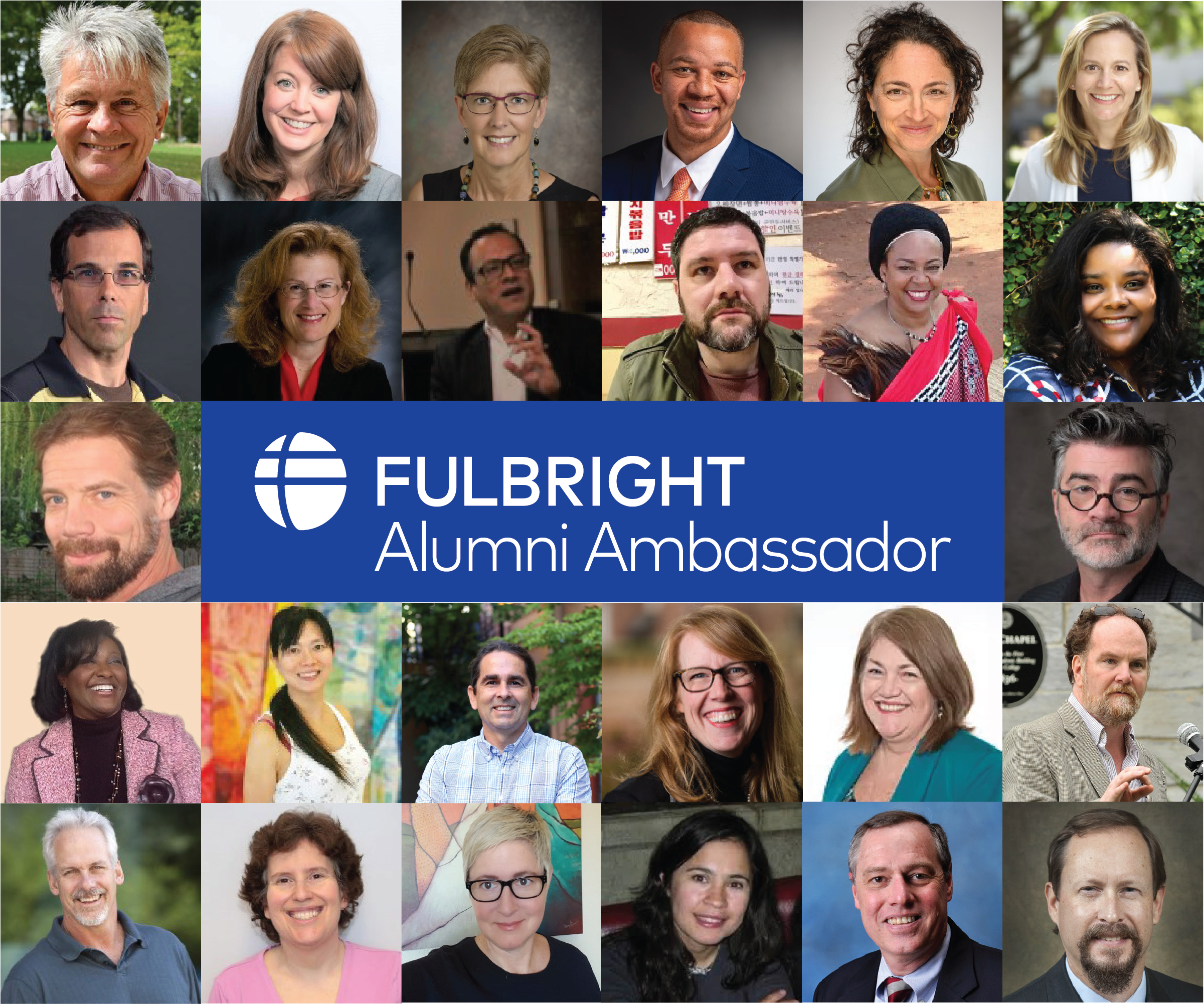 Next Steps: Five for Fulbright
Confirm Scholar Liaison information for your campus. Do you have a Fulbright Program Adviser for the Student Program?
Host an OLF, Scholar-in-Residence, or Alumni Ambassador to share their story.
Sponsor an IIE team member for a campus visit.
Share what you’ve learned at this workshop in a meeting or with a colleague. 
Conduct a self-assessment of your campus engagement with Fulbright. 
Keep in touch!  
Let us know how things are going and use us as a resource.
Stay connected with us.
Connect with Fulbright
Email us at outreach@iie.org
Visit our website to learn more about the Fulbright U.S. Scholar Program
Refer your colleagues